Quality Assuranceof the Curriculum
Jon Eacott
Assistant Headteacher
Amery Hill School
Head of Department
Teachers
Students
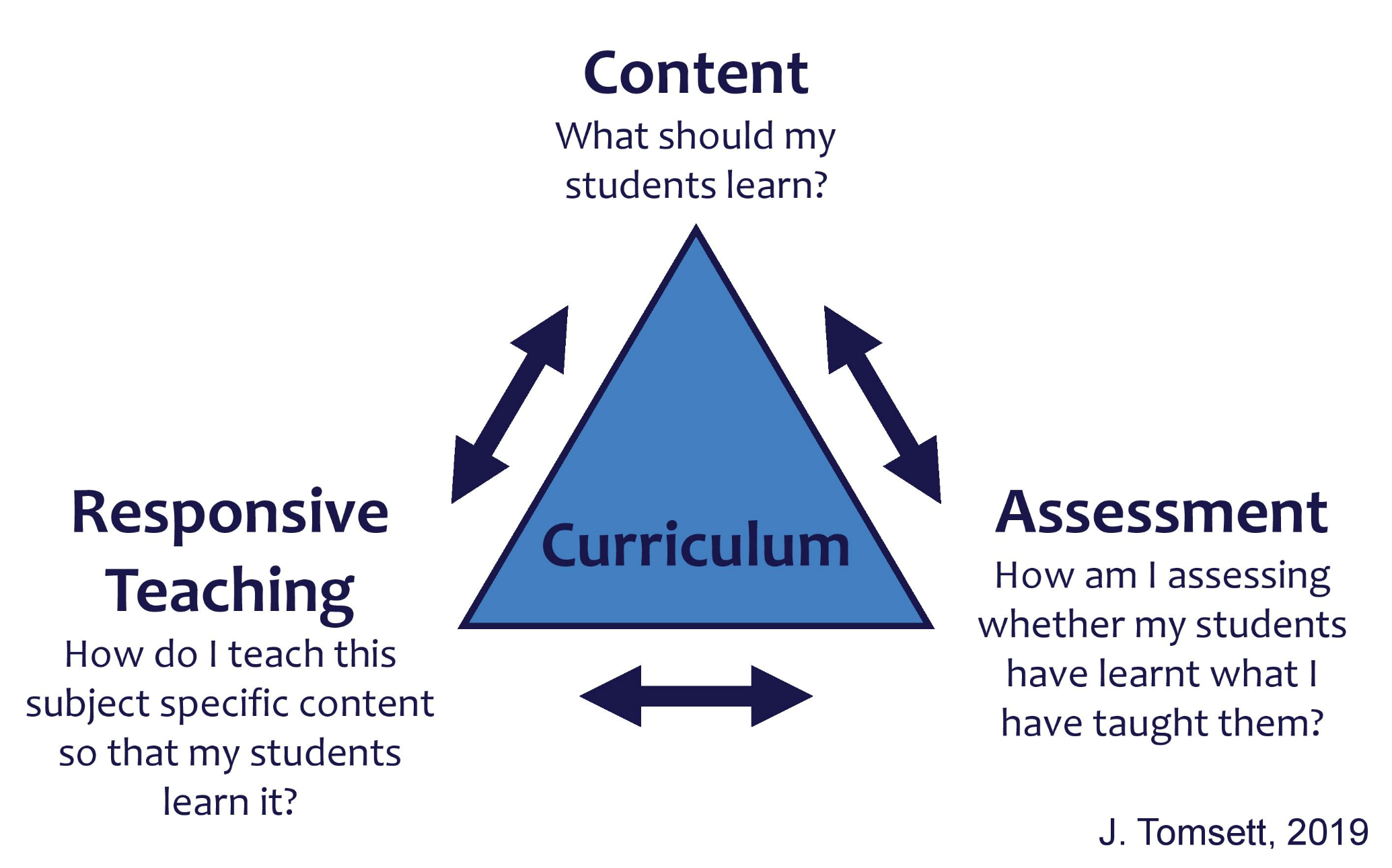 HoD
Line Manager
SLT
SLT Line Manager
Guiding Principles
Schools get better in the classroom

Do less, but do it better!

Do with, not to

This is not an Ofsted rehearsal
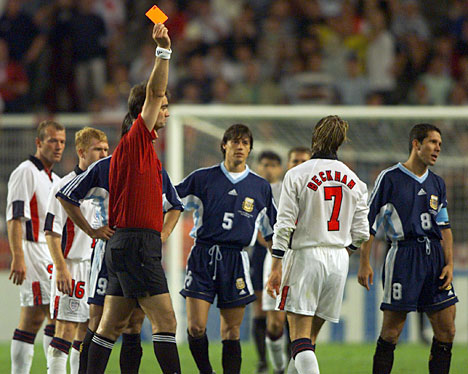 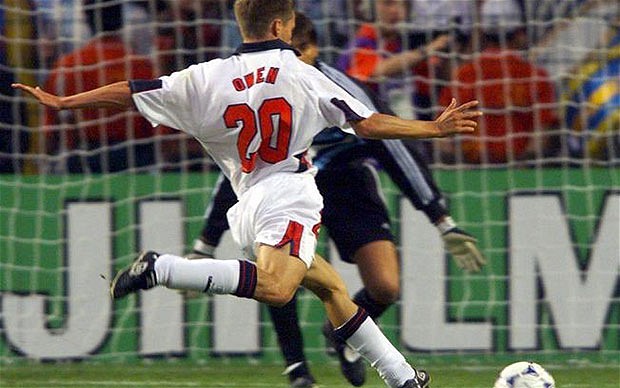 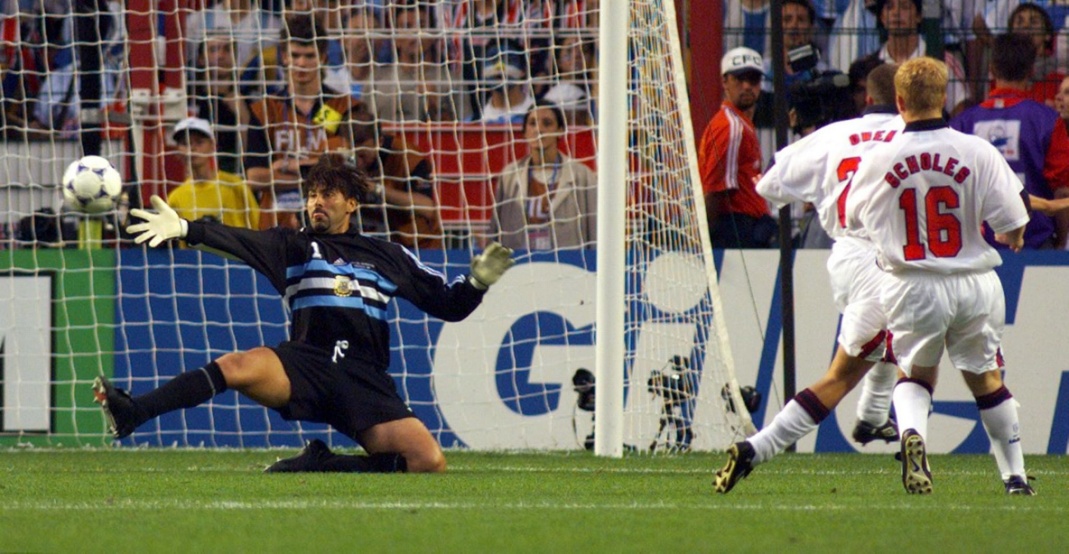 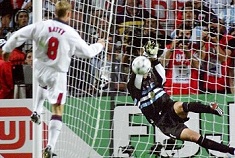 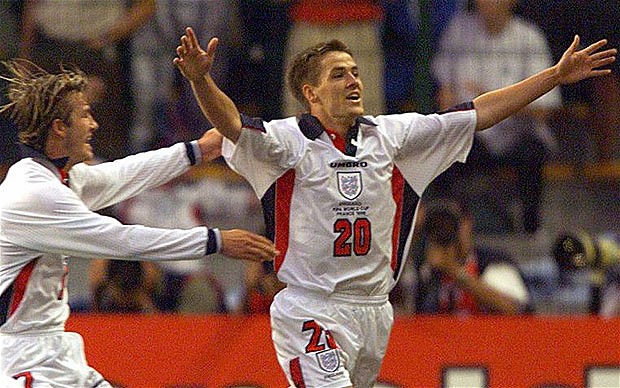 Guiding Principles
Schools get better in the classroom

Do less, but do it better!

Do with, not to

This is not an Ofsted rehearsal
How much more can we get out of this?
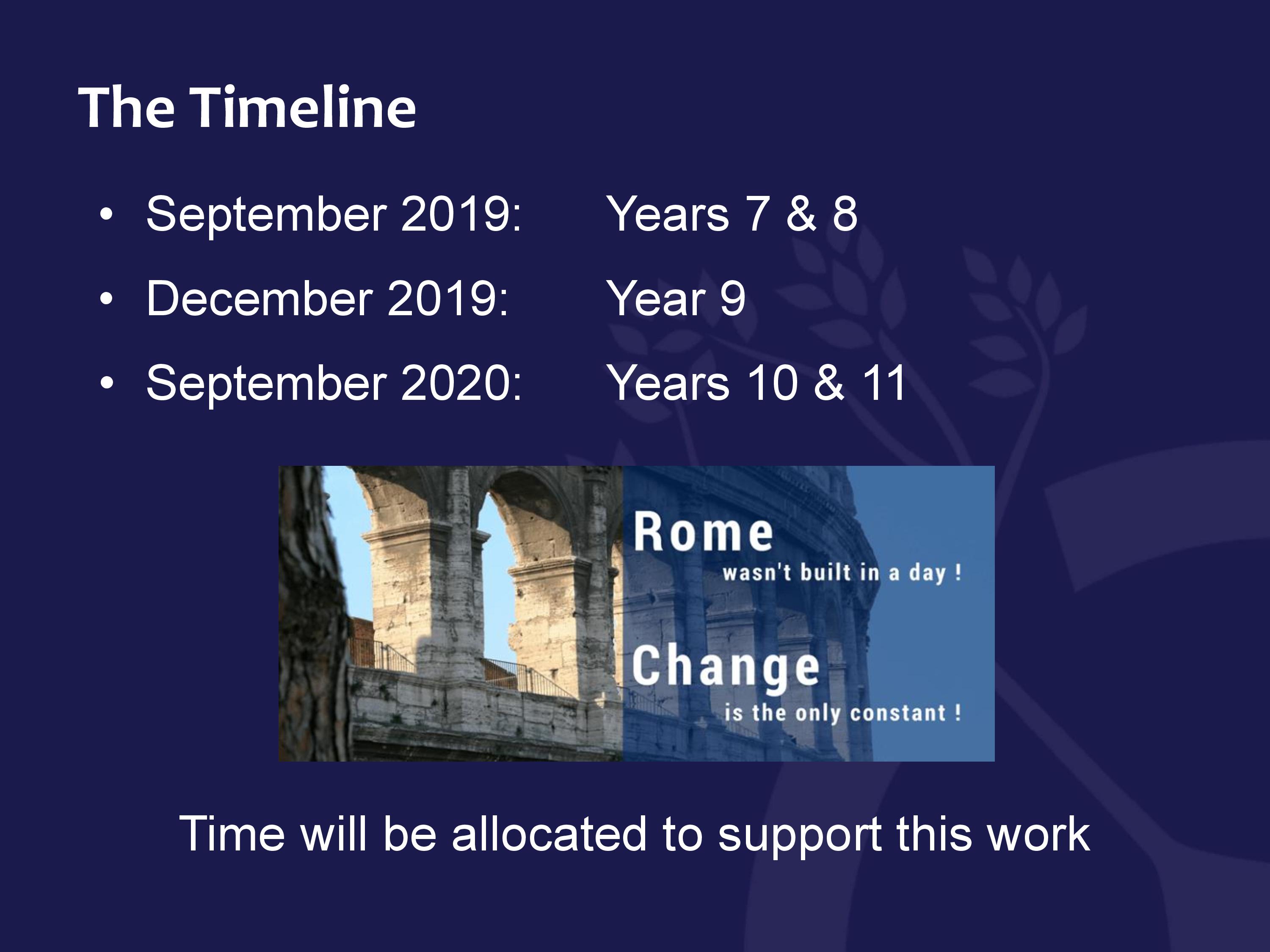 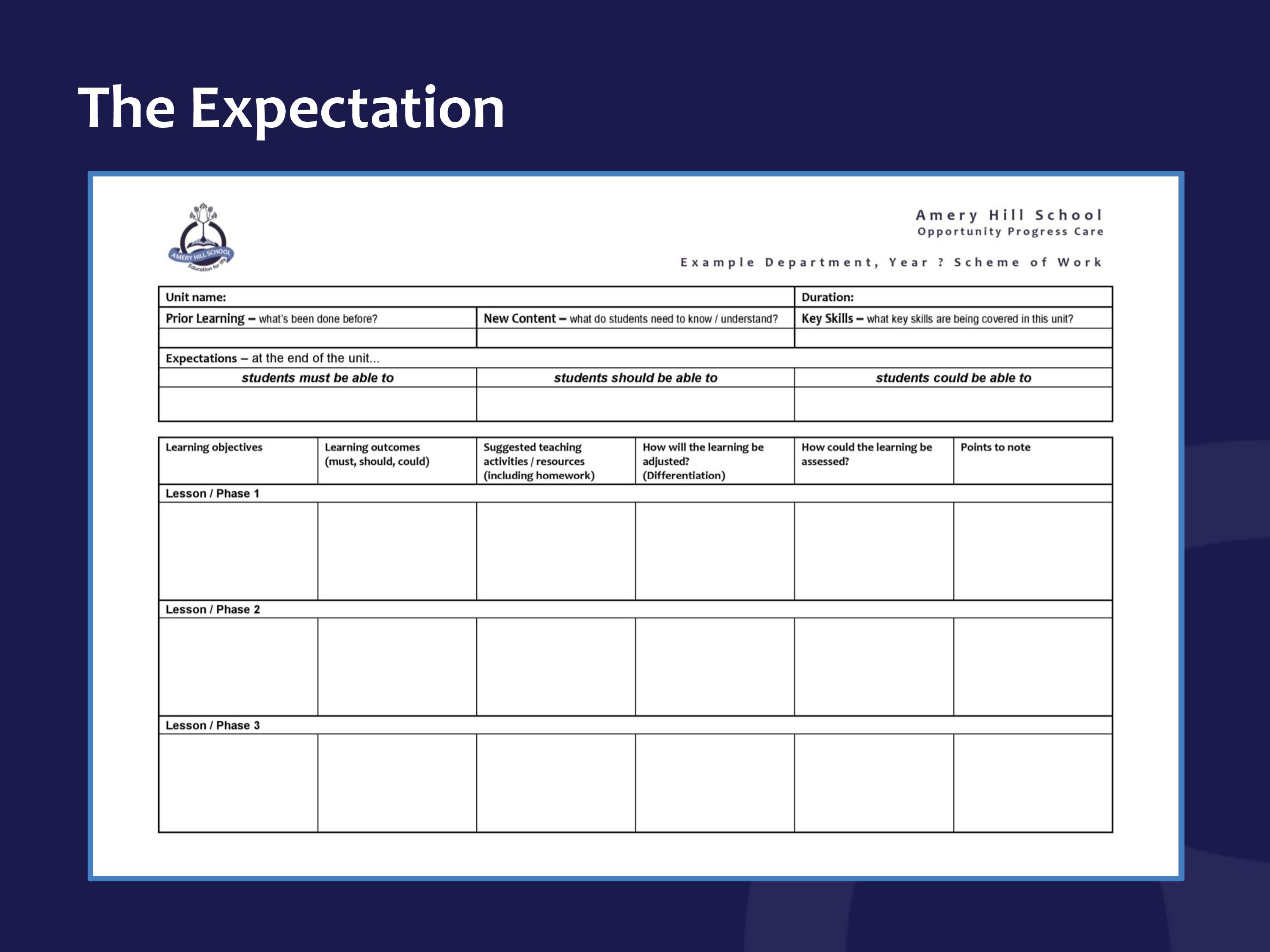 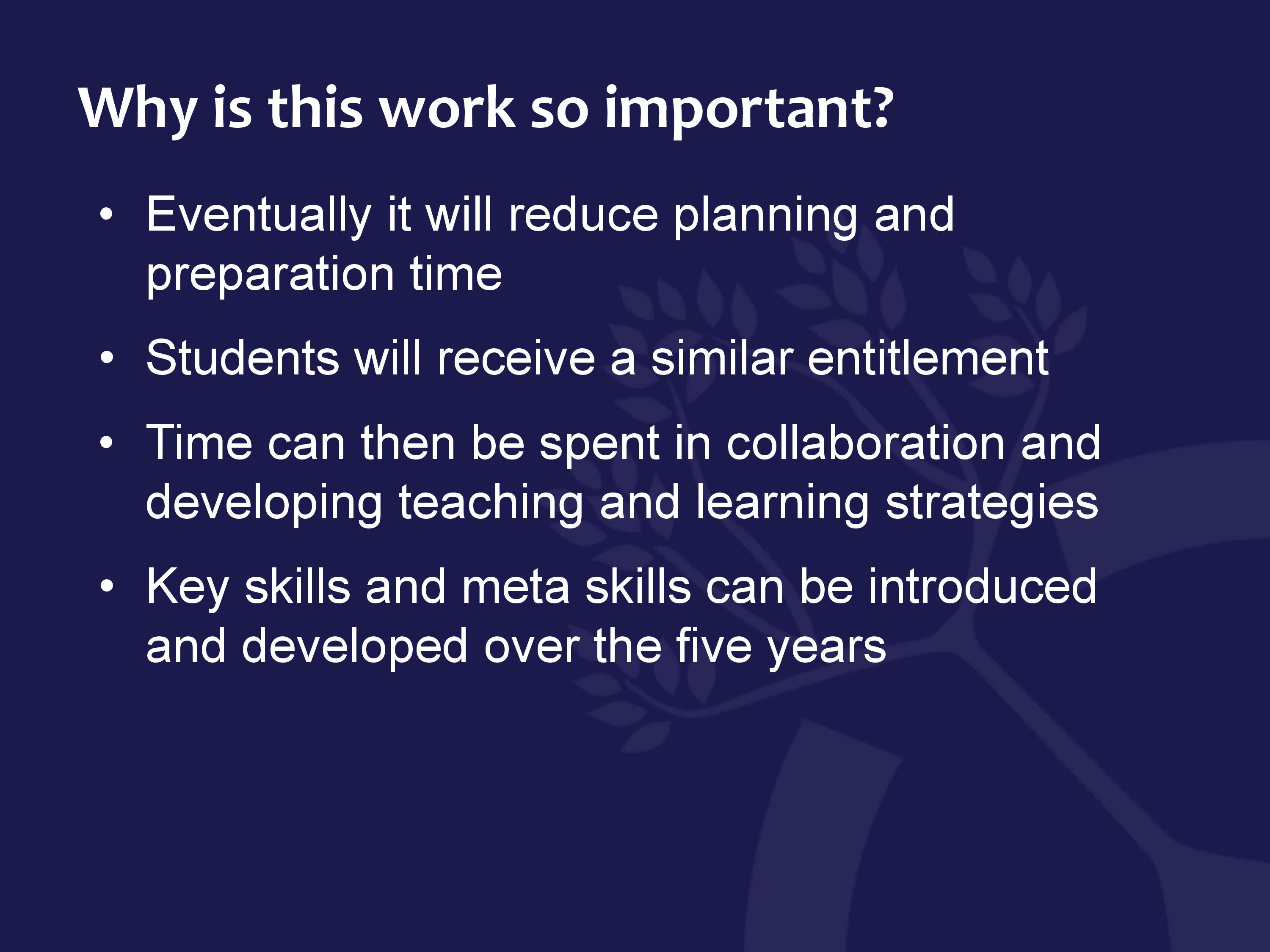 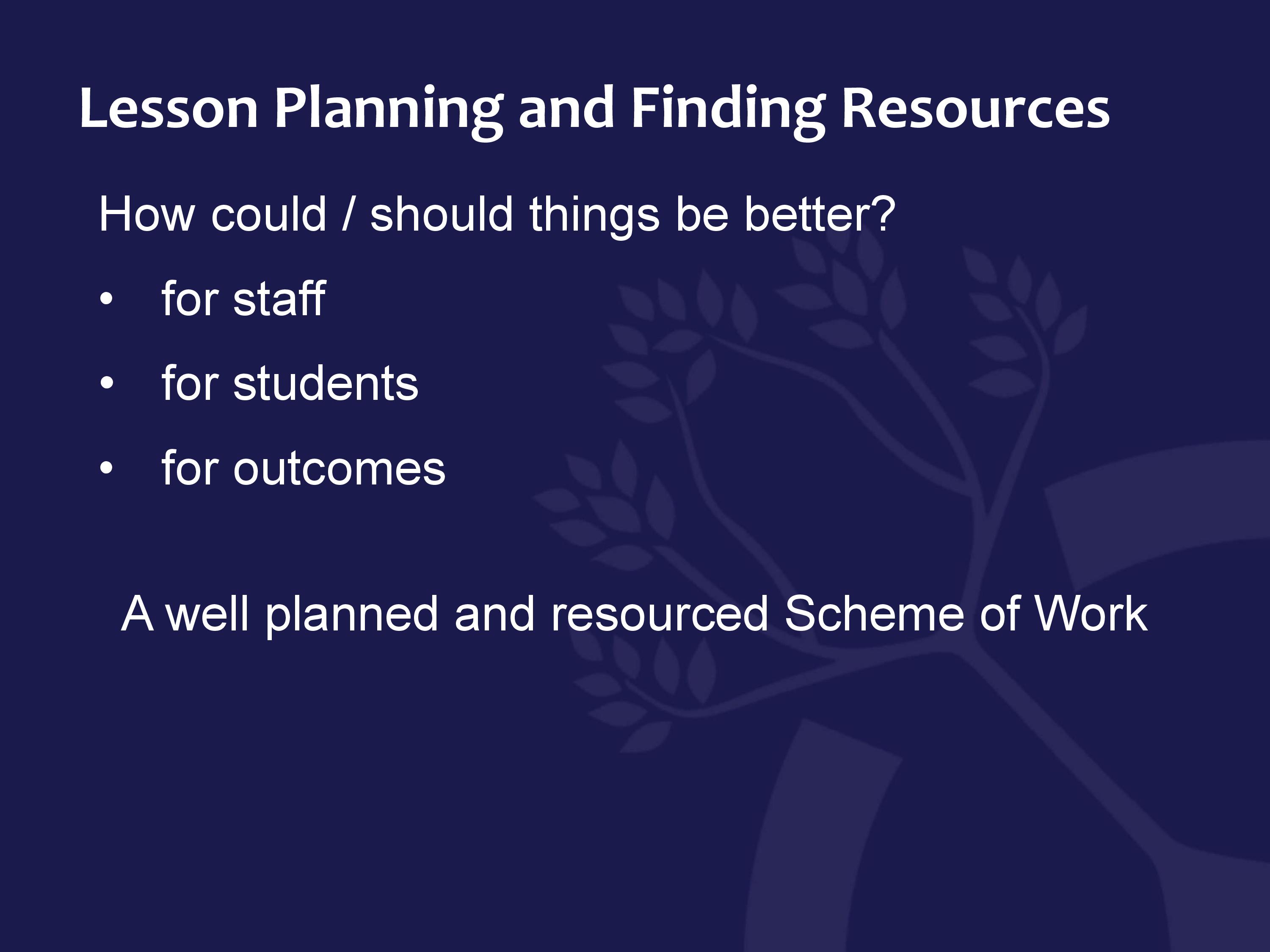 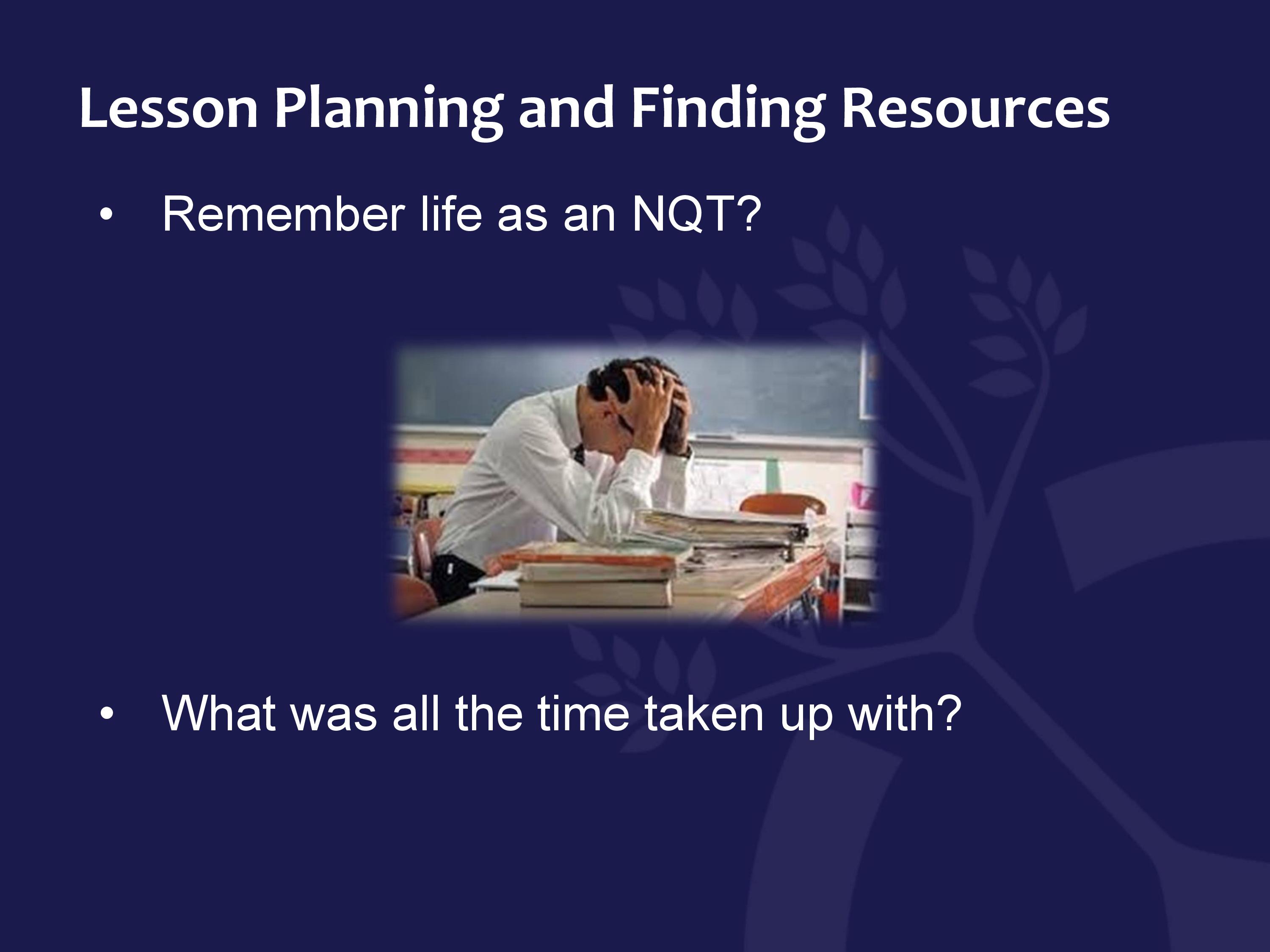 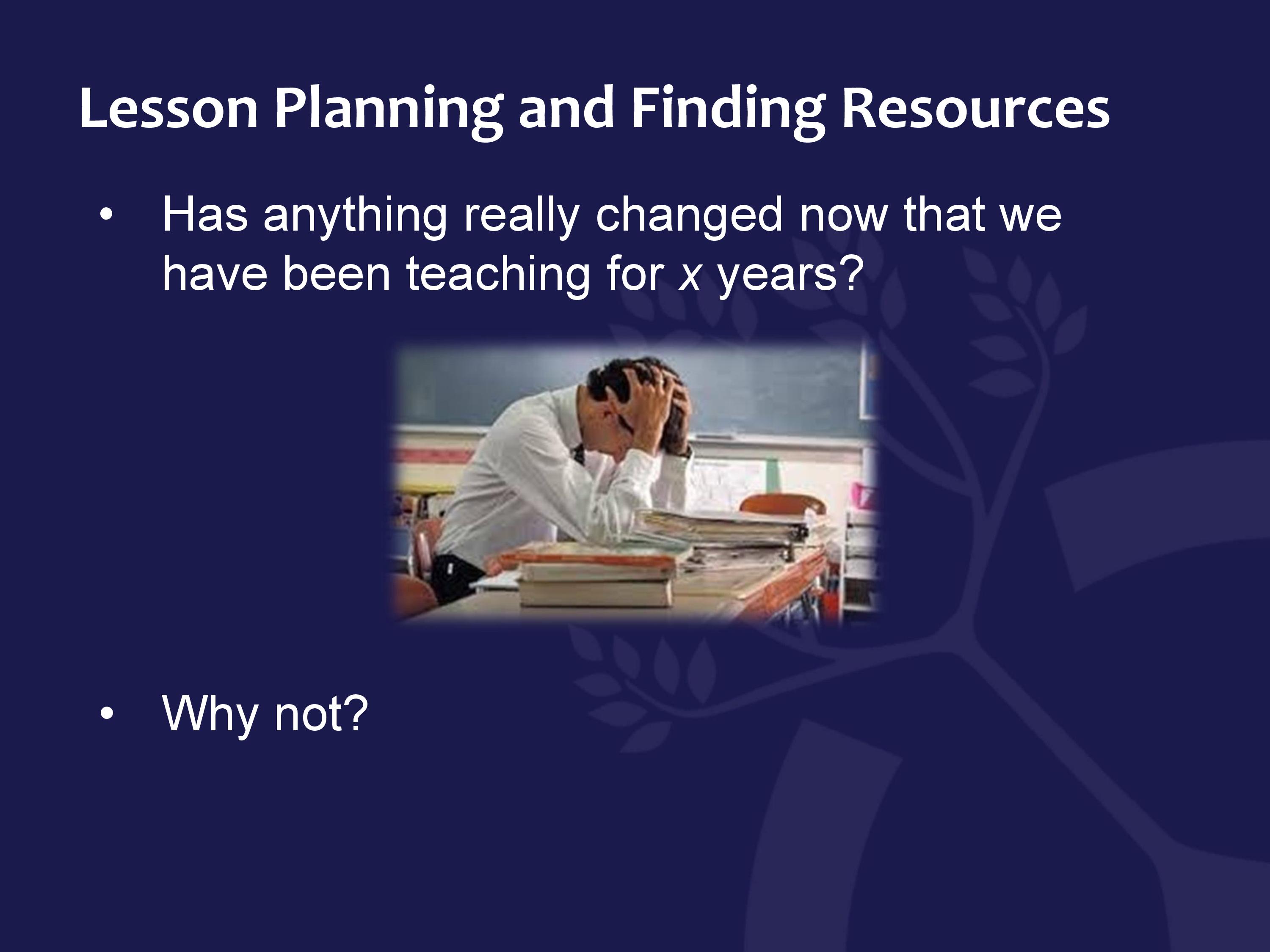 The Story
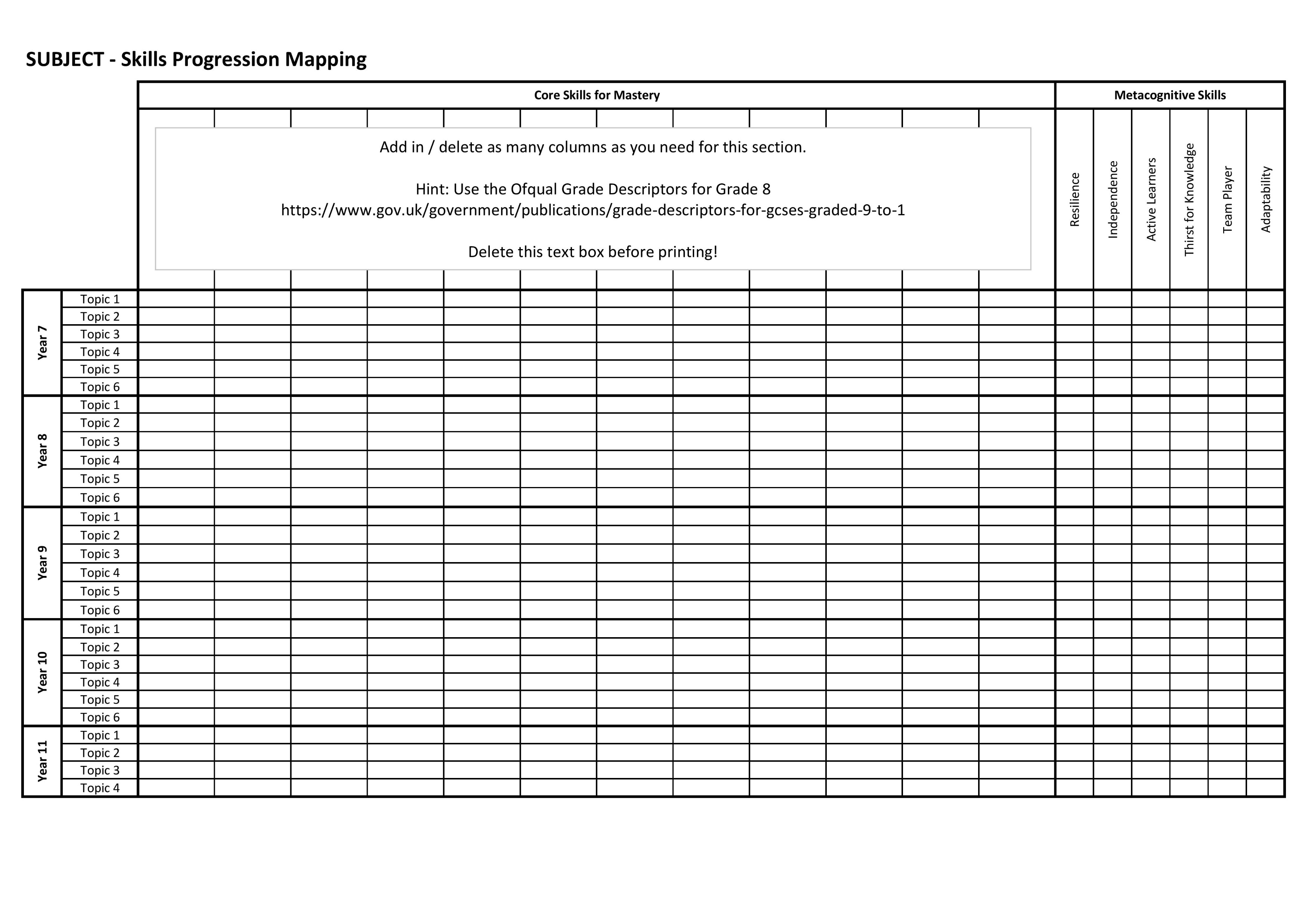 Spring 2019
Schemes of Work
The Story
Spring 2019
Schemes of Work

Spring 2020
Launch(with the intention of a trial in Summer 2020)

Autumn 2021
Trial

Spring 2022
Rollout
Quality of Education Overview
Data Analysis
internal and external
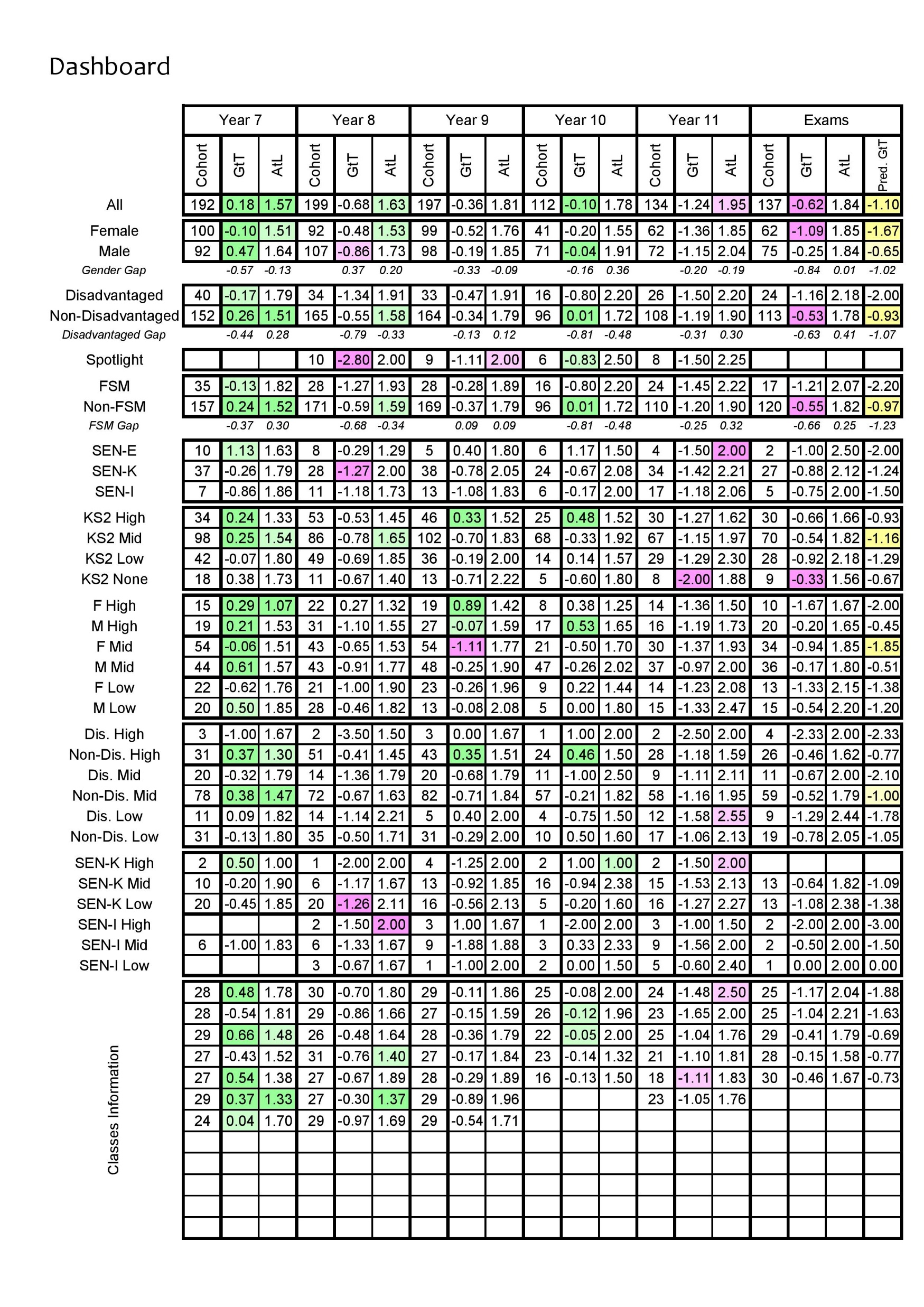 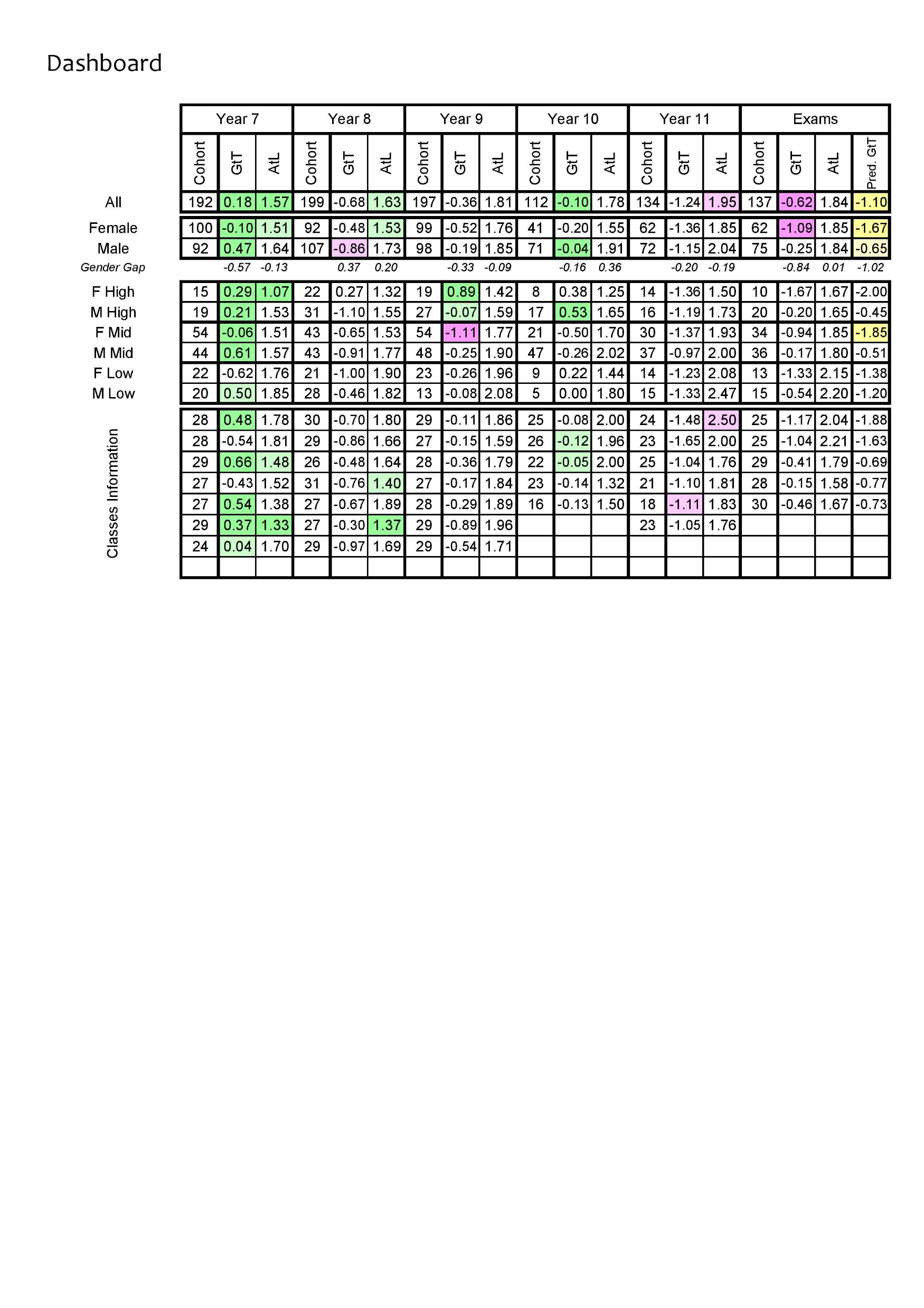 Lines of Enquiry – examples
Low prior attainment students do not achieve as close to their targets as their peers with higher prior attainment

High Prior-Attaining boys in Years 7 to 9, perform worse in <subject> than in their other subjects.  Does the curriculum support the progress of HPA boys, or what further intervention is needed to increase their progress?

High prior attainment boys perform better in <subject> than they do in other subjects

Attitude to Learning in <subject> is generally worse for low prior-attaining students, than for mid and high prior-attaining students.  This does not appear to be reflected in their Grades to Target measure.
Lines of Enquiry – examples
In <subject> in Year 10, boys display an average AtL worse than 2, yet for this cohort this average is not significantly worse than in their other subjects.  Does the nature of these classes, and the way that they are managed, allow these students to succeed?

Mid-prior attaining students with SEN display a lower Attitude to Learning than they do in other subjects

There is variability in the Grades to Target measure between different teachers in Year 8:
Quality of Education Overview
Data Analysis
internal and external
Visiting HoDs
Lesson Observation
2 Year Groups
Scheme of Work
Student Panels
Work Scrutiny
Teachers
Head of Dept.
Timetable – example
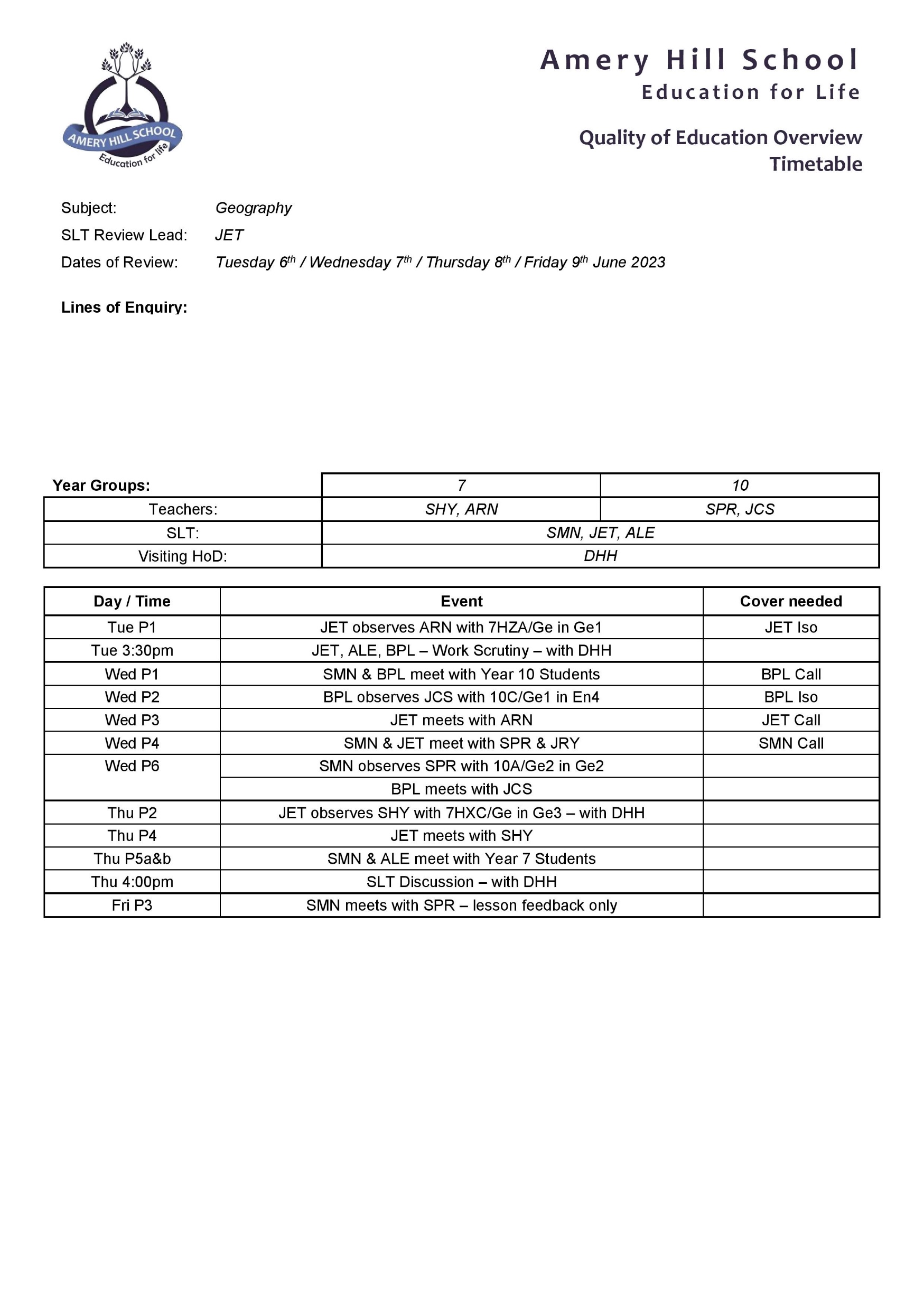 Head of Department Meeting
Attendees

Tone
Line Manager?
SLT
Interviewers
HoD
Line Manager?
Head of Department Meeting
Articulate in two minutes your vision for your department

Tell us about your curriculum and your rationale for it

Referring to the specific example from the current SoW -  How does this part of the Scheme of Work fit in with the overall    vision / rationale for the Scheme of Work?-  Why is this particular topic being taught right now?-  Can you talk me through the sequencing of lessons in the    Scheme of Work?-  What skills are developed within this unit?-  How do they fit in with the overall 5-year curriculum?

How do you know your curriculum meets the needs of all individual students?-  What do you put in place to ensure this happens?
Head of Department Meeting
Tell us who your stronger teachers are.-  Why?

Tell us who your teachers are that need further developments?-  What have you done to support them?

What’s the workload like for your team?-  How do you monitor this and how do you support?

Specific data questions – related to progress of specific groups of students identified in the dashboard

Specific questions about the Department Handbook / Department Improvement Plan
Teacher Meeting – Departmental
How are you involved in the development of your curriculum?

How is feedback provided in your subject?-  What does this look like in your lessons?

How do you check and track students’ progress over time?

If a student is underachieving, what types of support do you put in place?

What are the current challenges for the department?-  How do you contribute to supporting the department with    these?

What’s your workload like?-  Do you have any suggestions we can take back to SLT / HoD    on how to improve it?

Specific questions regarding progress of groups
Teacher Meeting – Lesson Feedback
What was the purpose of this lesson / task?

What did you expect students to be able to do before attempting this task?What would you want students to be able to do after attempting this task?-  Could they?-  How do you know?

How did you adapt this task to stretch the most able / support the less able?

How does this lesson / task fit in with the current Scheme of Work?

Why were the lessons planned in this particular order?

What skills does this unit help students to develop?
Student Panel
What do you enjoy about <subject>?

What things don’t you enjoy about <subject>?

Referring to a specific piece of work:-  What was this piece of work helping you to learn?-  How has the teacher feedback helped you?-  What can you do / understand after this piece of work that you    couldn’t do / understand before it?

How do you get given feedback?-  How does this feedback help you to improve?-  What’s the best piece of advice you’ve been given?-  Why was it so helpful?

Are you given time to reflect on the feedback, with opportunities to improve?
Student Panel
What kinds of tasks are you set for homework in <subject>?-  Do you find the homework useful?

How challenging do you find lessons / learning?

What does your teacher do if you don’t understand?

Specific questions relating to work scrutiny
Concluding the Review
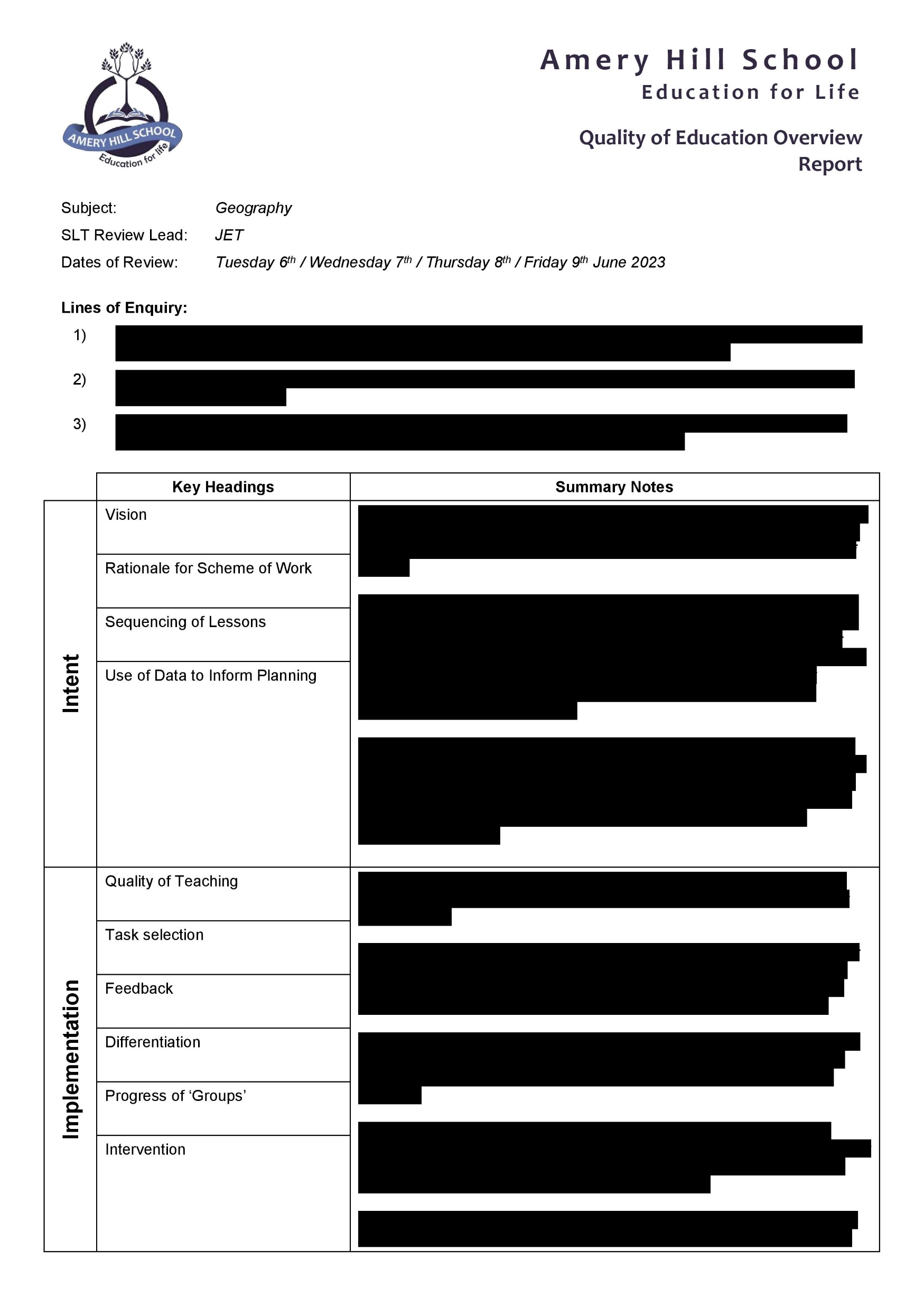 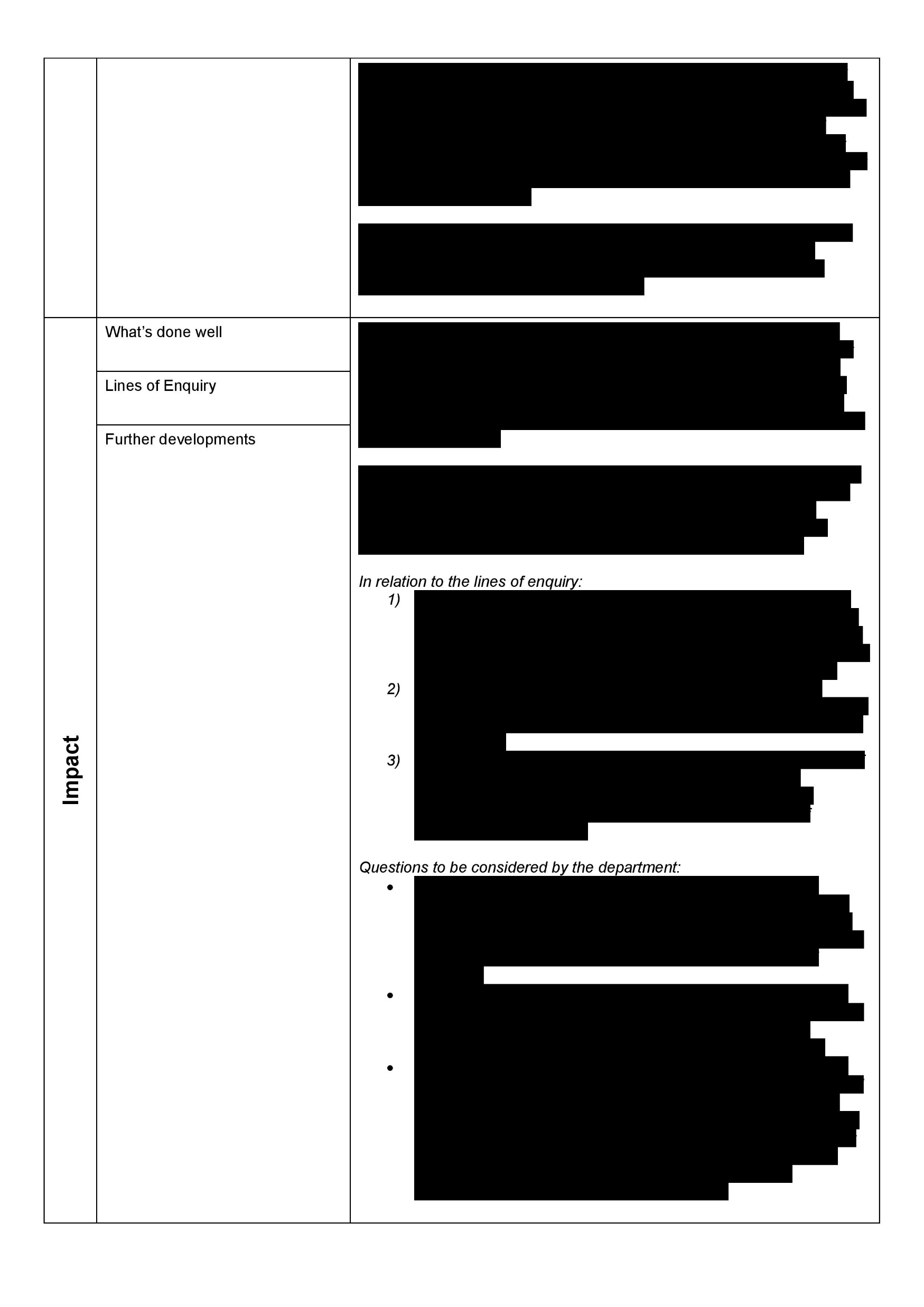 SLT Meeting – with Visiting HoDs

Report-  Intent-  Implementation-  Impact
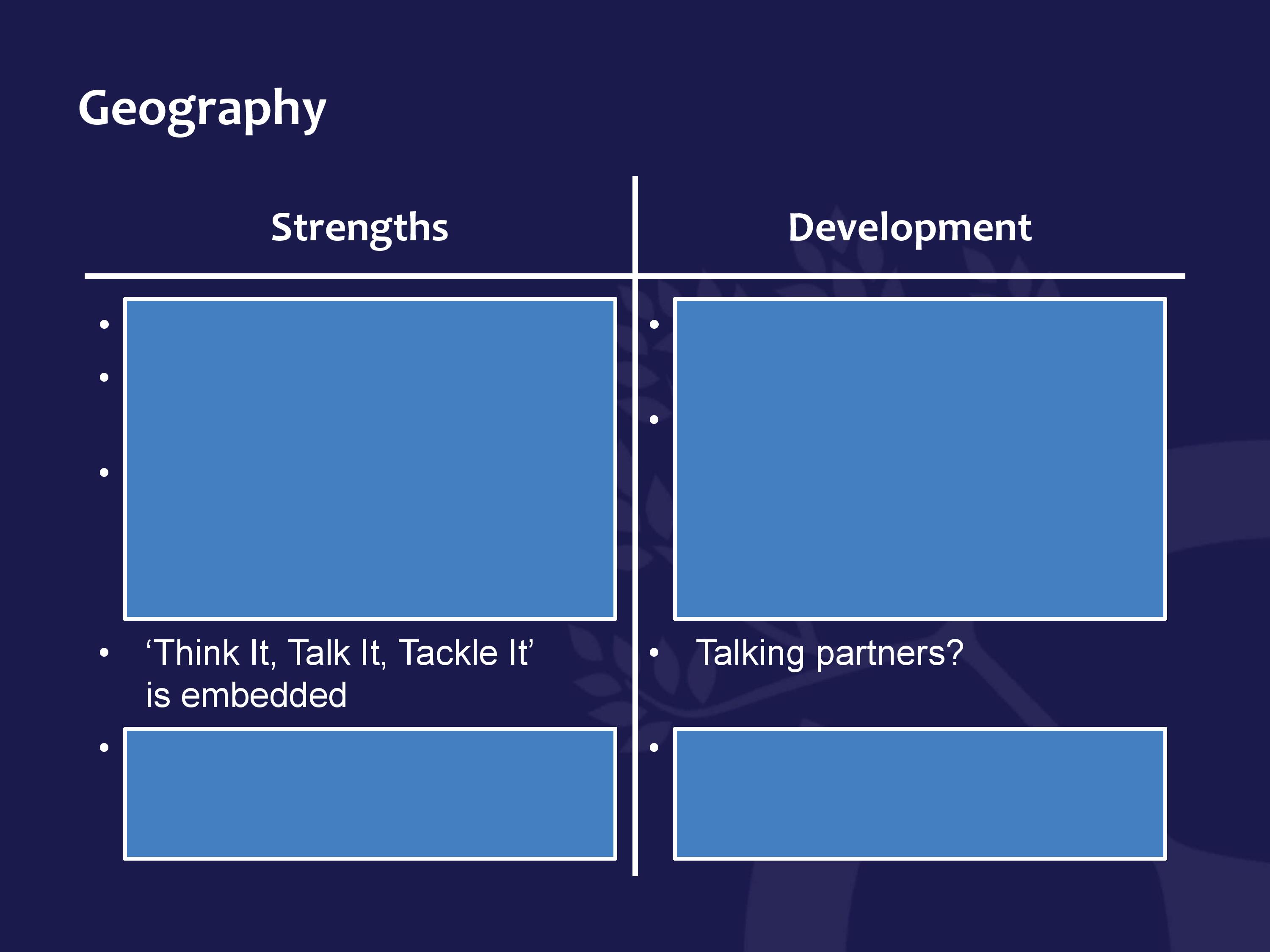 Concluding the Review
SLT Meeting – with Visiting HoDs

Report-  Intent-  Implementation-  Impact

Feedback to the Head of Department

Feedback to the Department

Time to ‘make a difference’

Feedback to Trustees (Governors)
Selected Findings
Use of Exercise Books(Maths)

Feedback and Response for LPA Students(History)

Think It, Talk It, Tackle ItTalking partners?(Geography)

Attitude to Learning for LPA students
Where next?
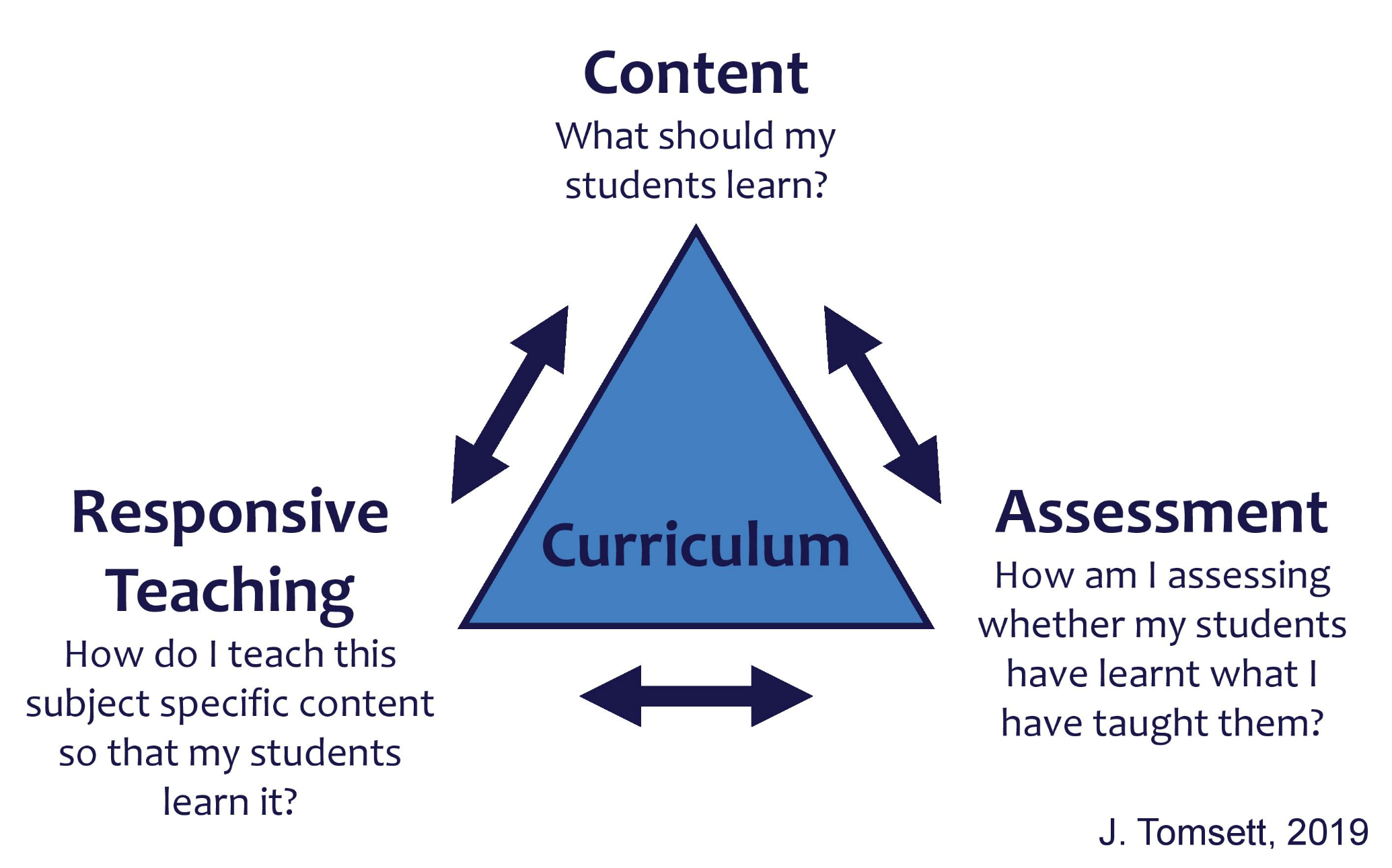 Where next?
‘Externality’

HoDs to quality assure their own curriculum
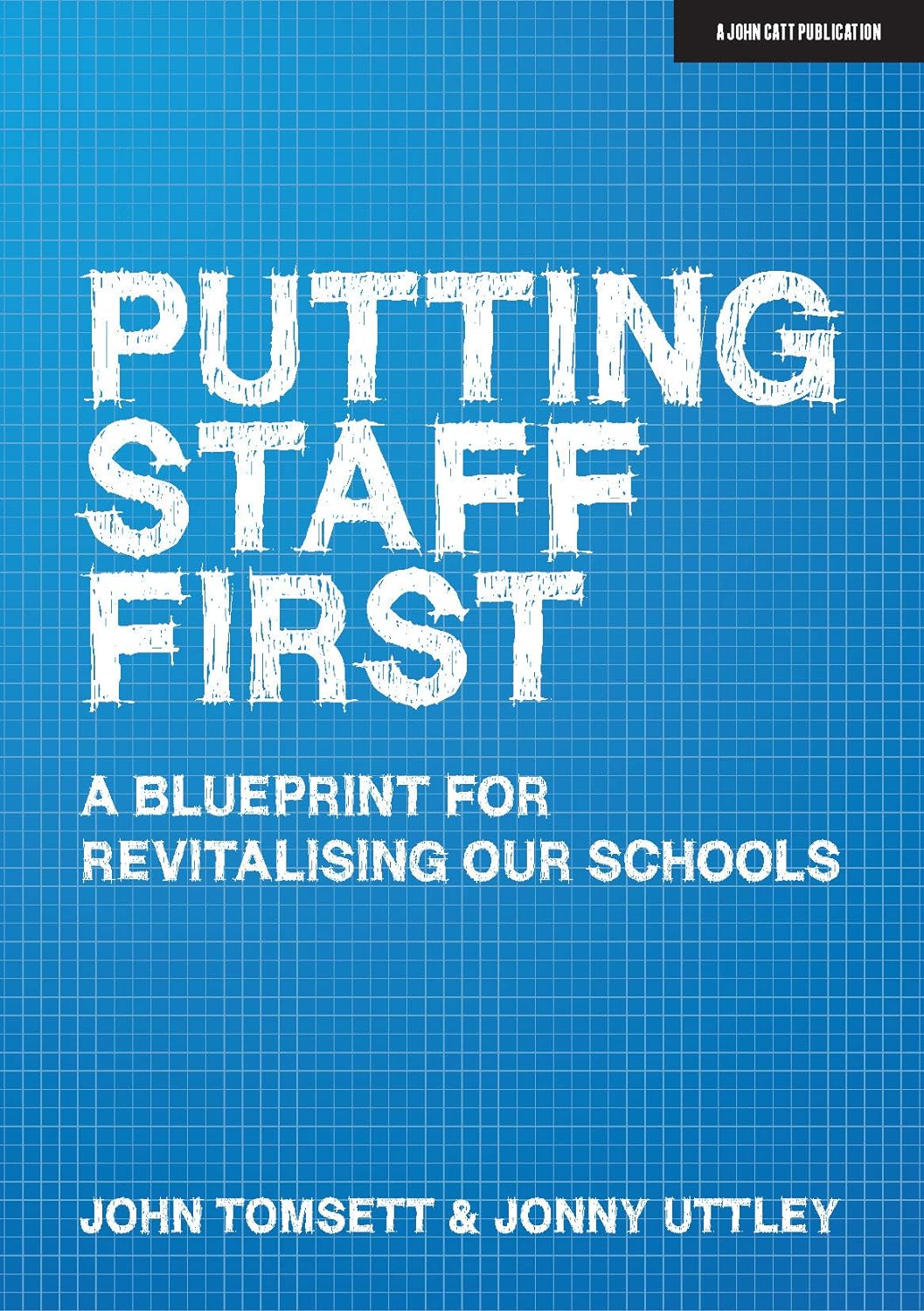 “With the examination boards’ online post-results service, combined with our understanding of the flesh and blood that produced those results, and copious amounts of our own wisdom and judgement, we have all that we need to make a decent diagnosis of what needs to be improved in our teaching.”
Exams Analysis
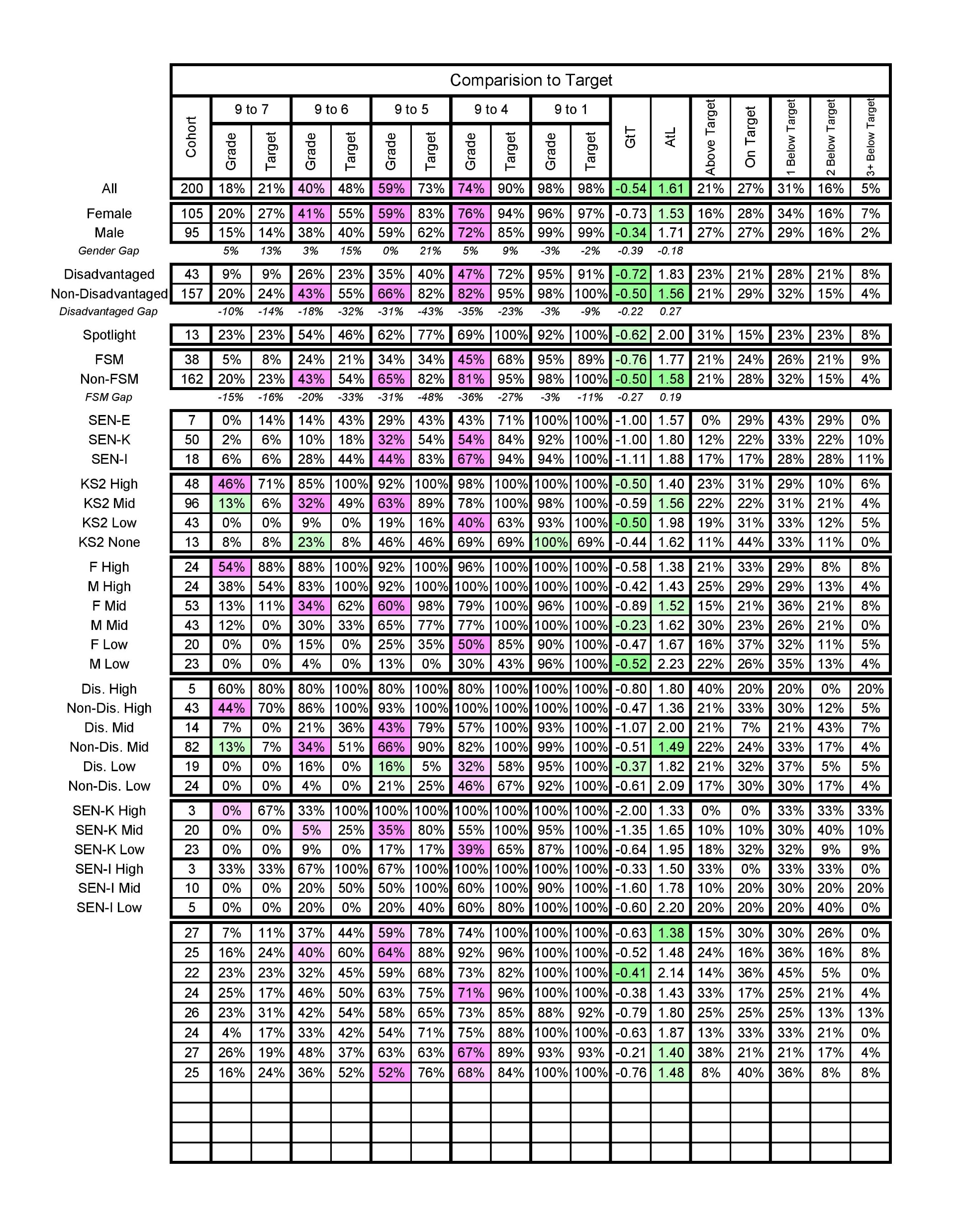 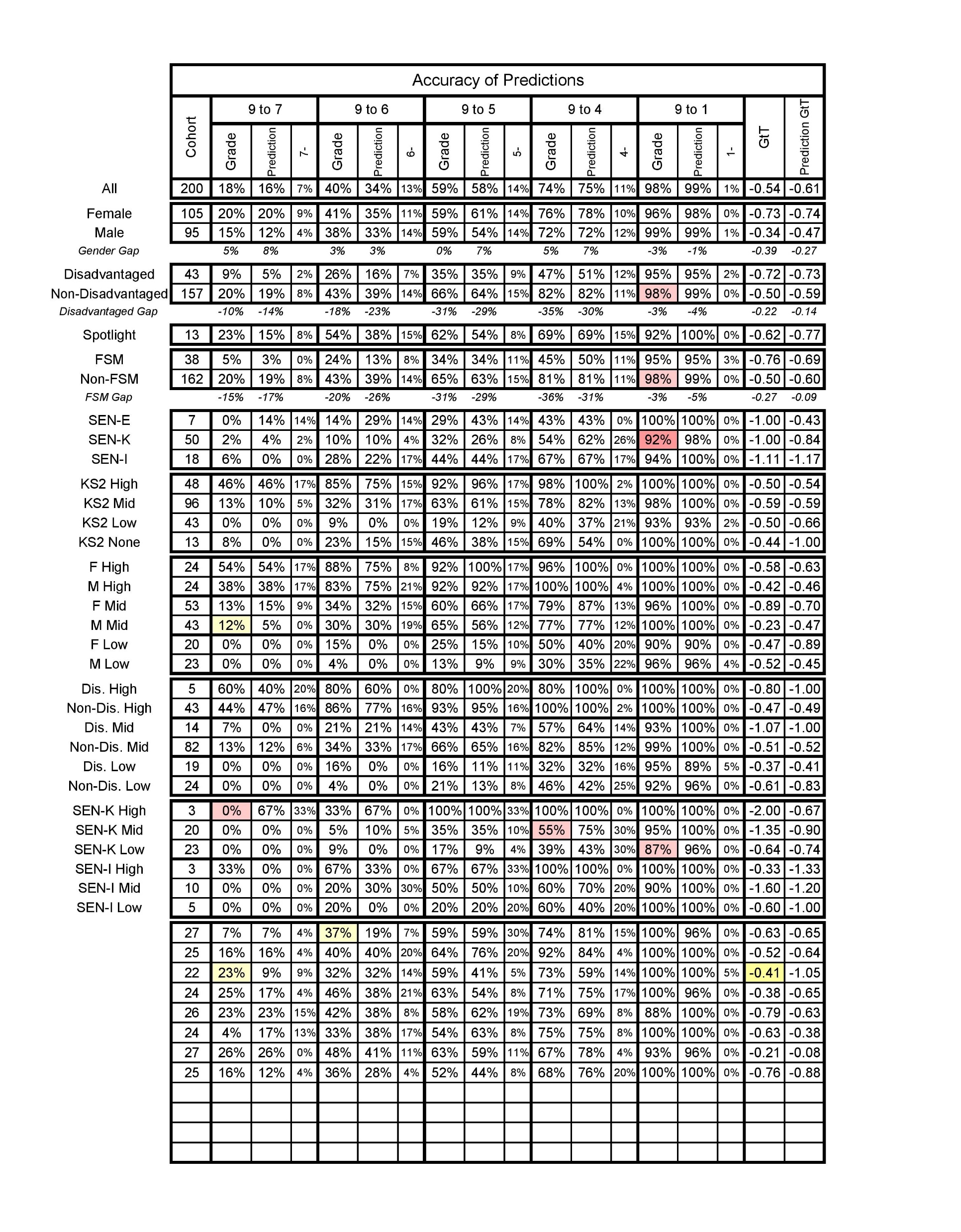 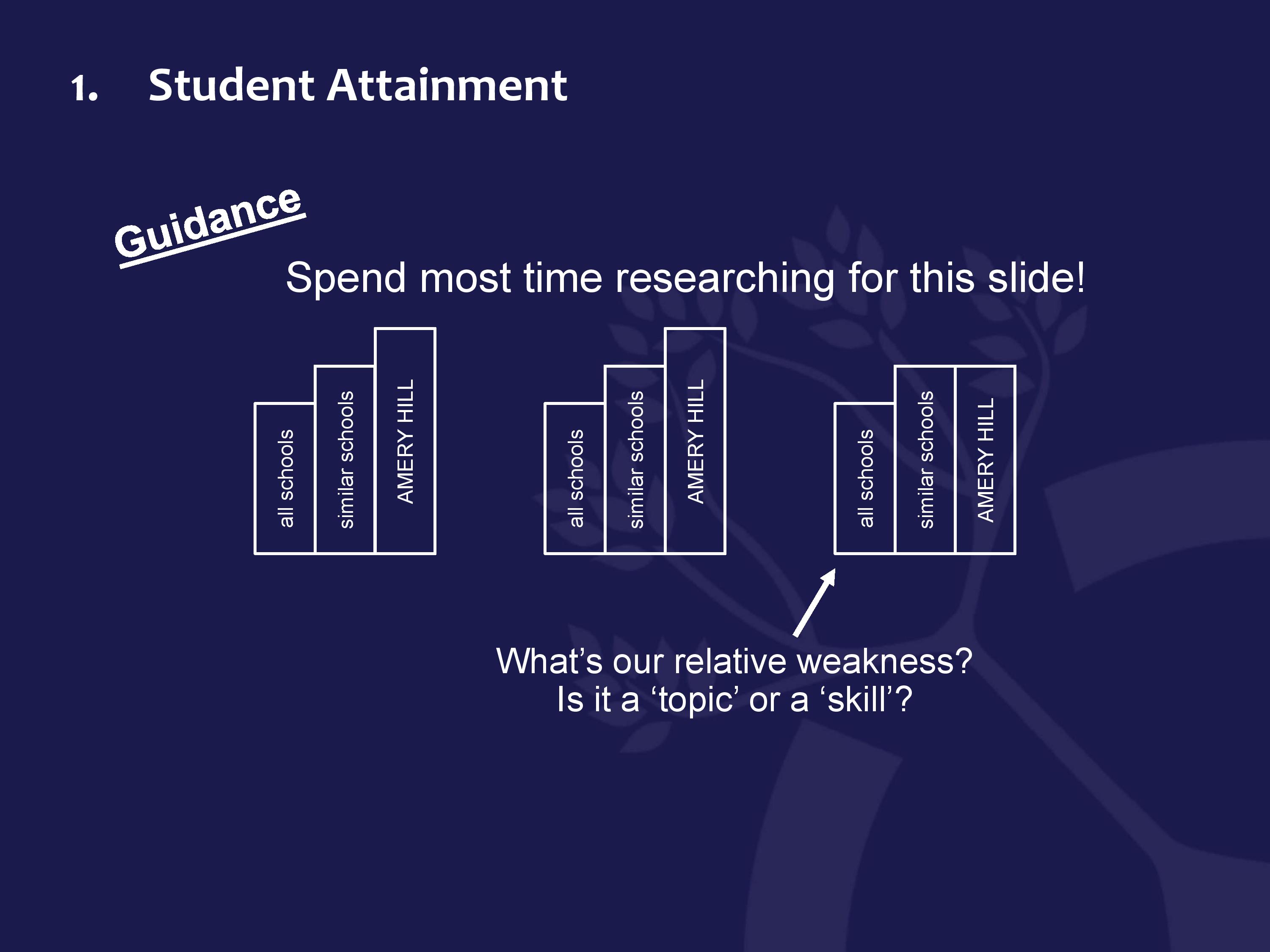 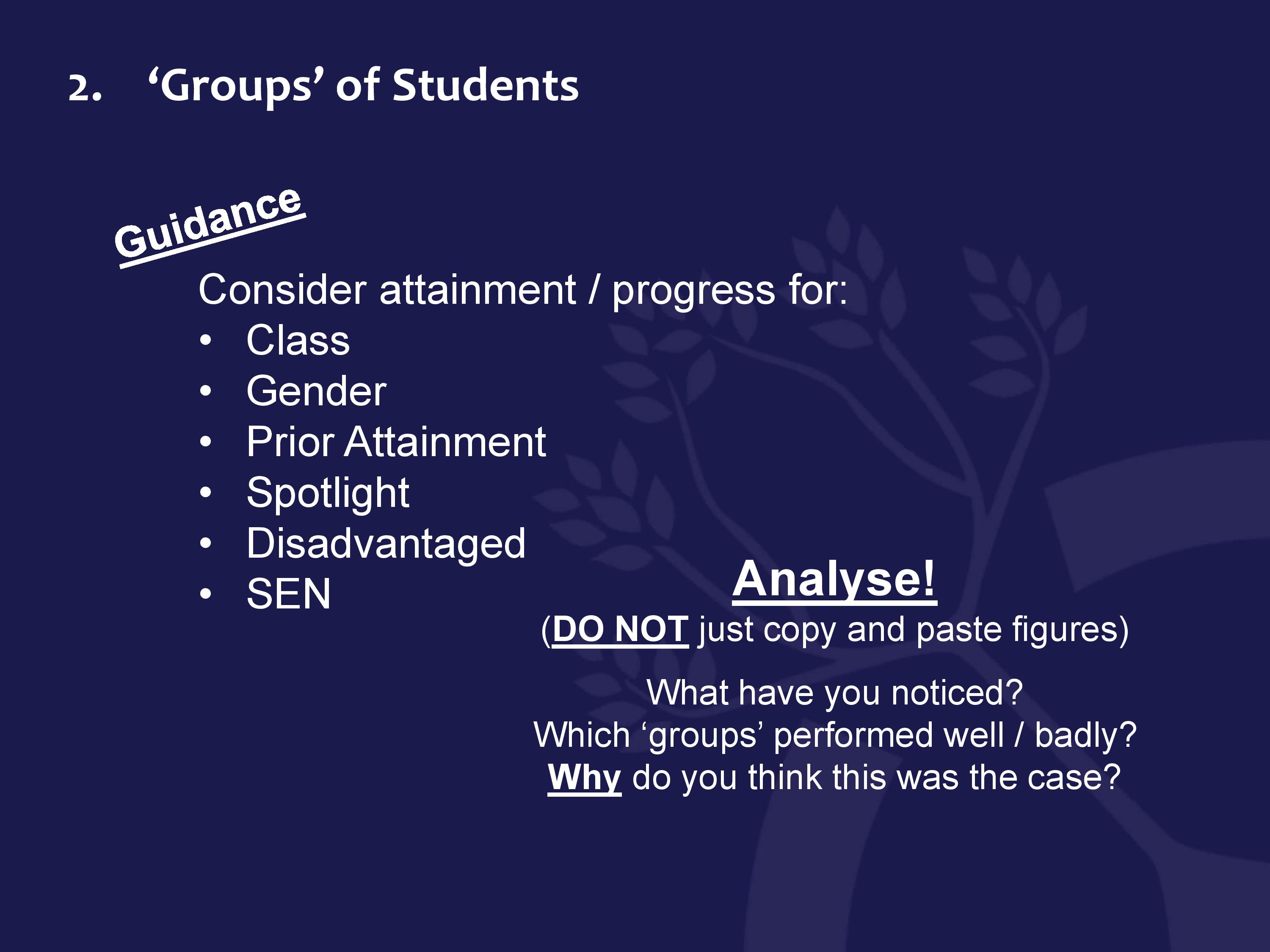 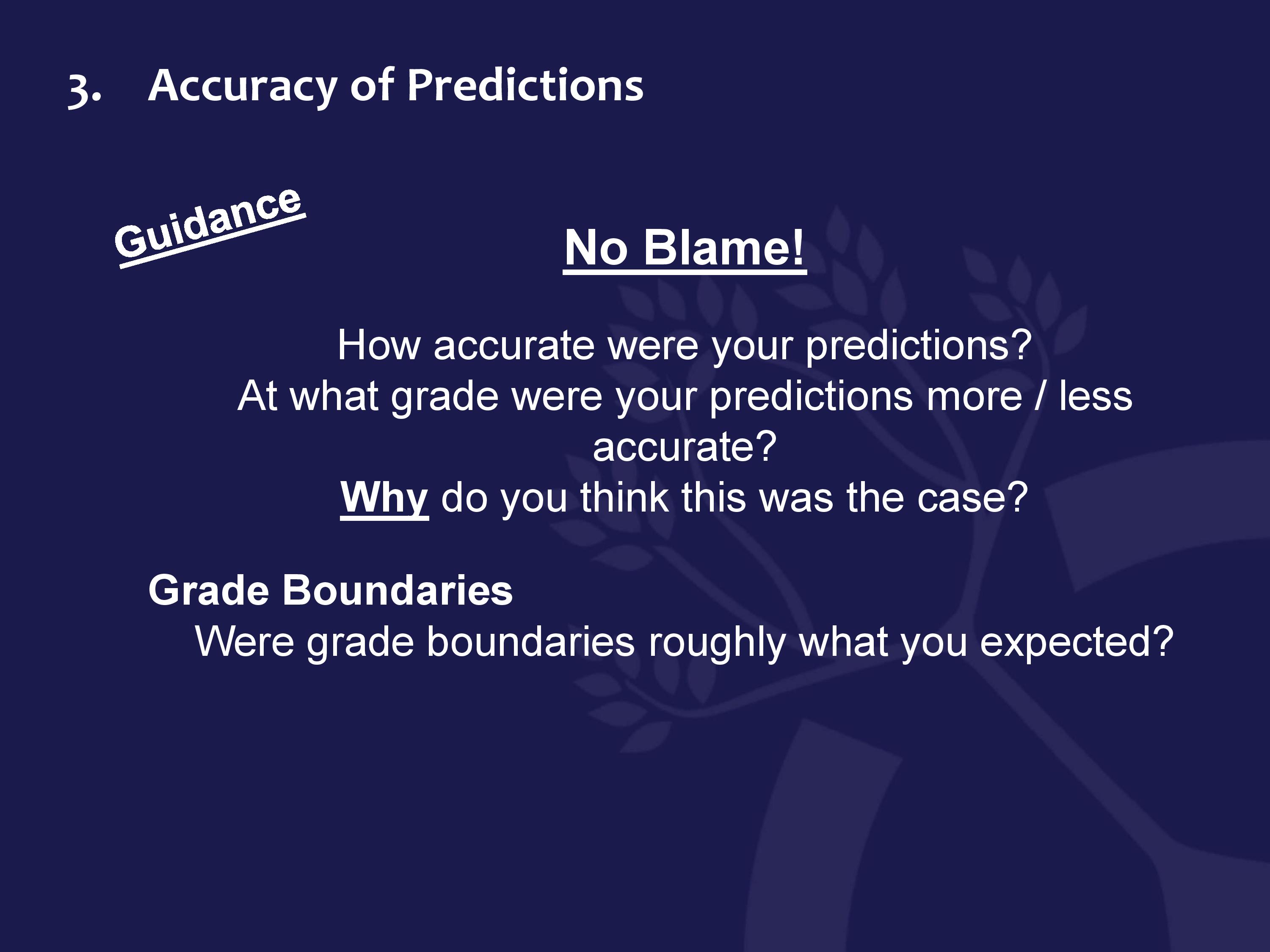 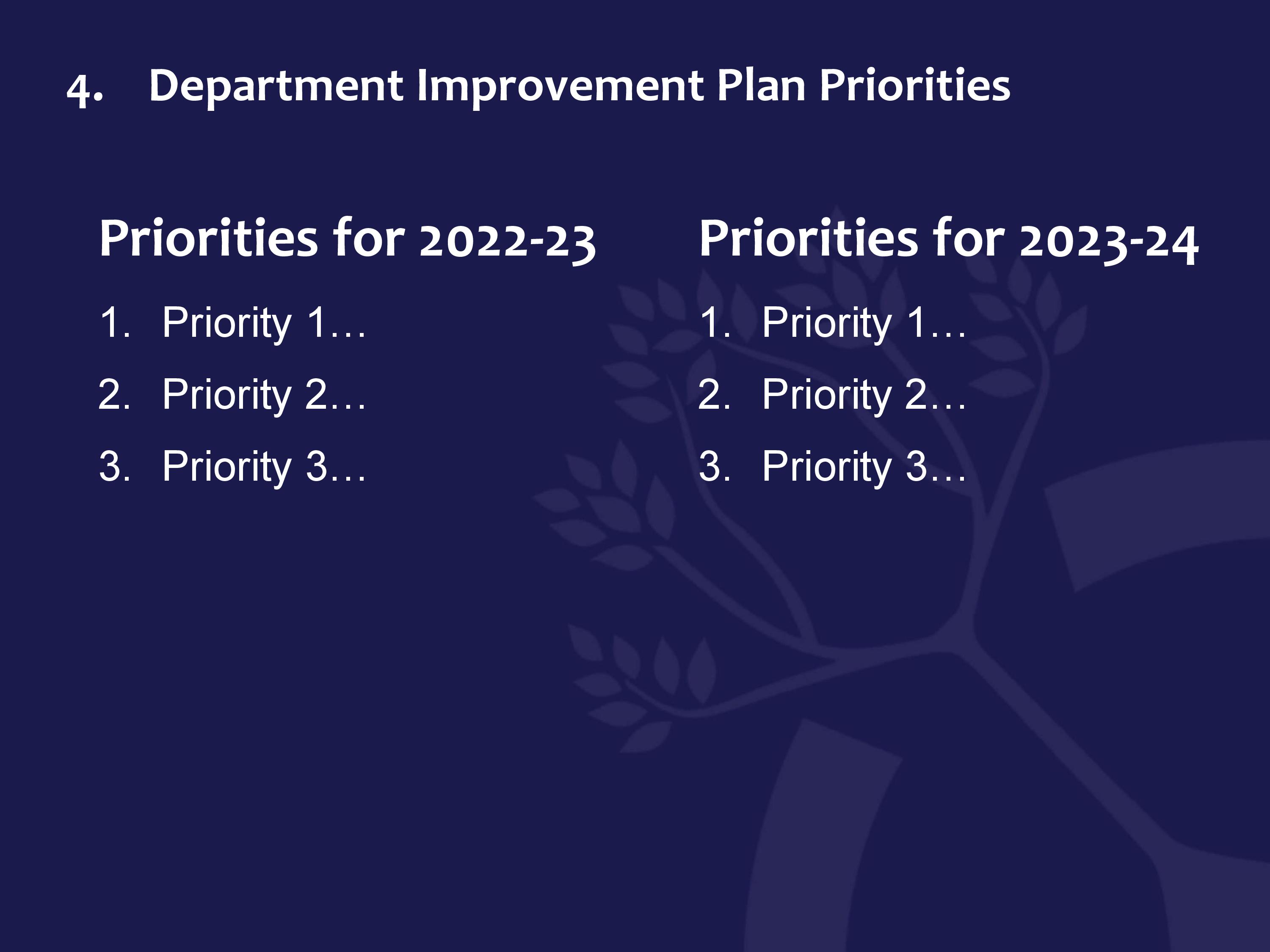 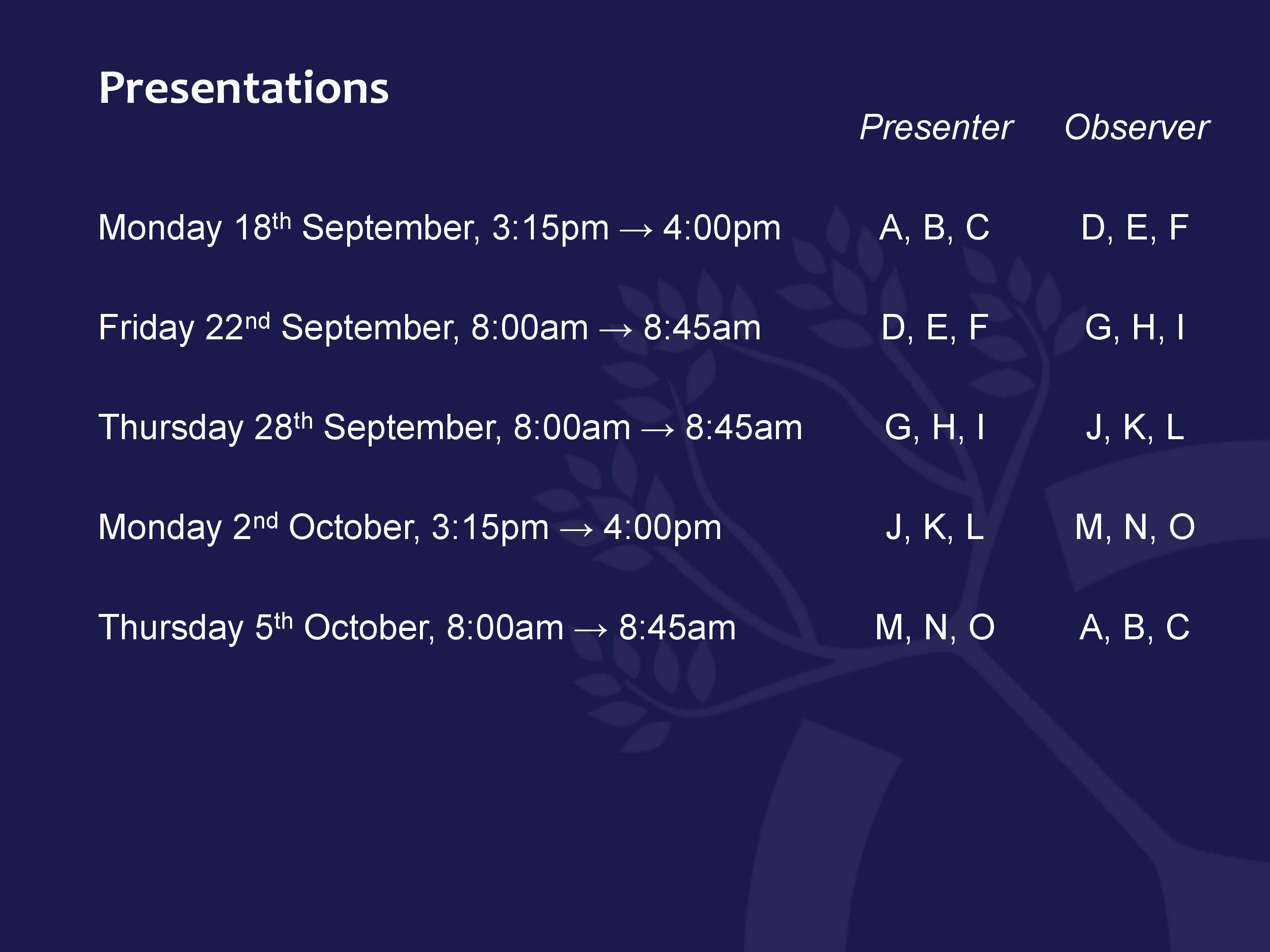 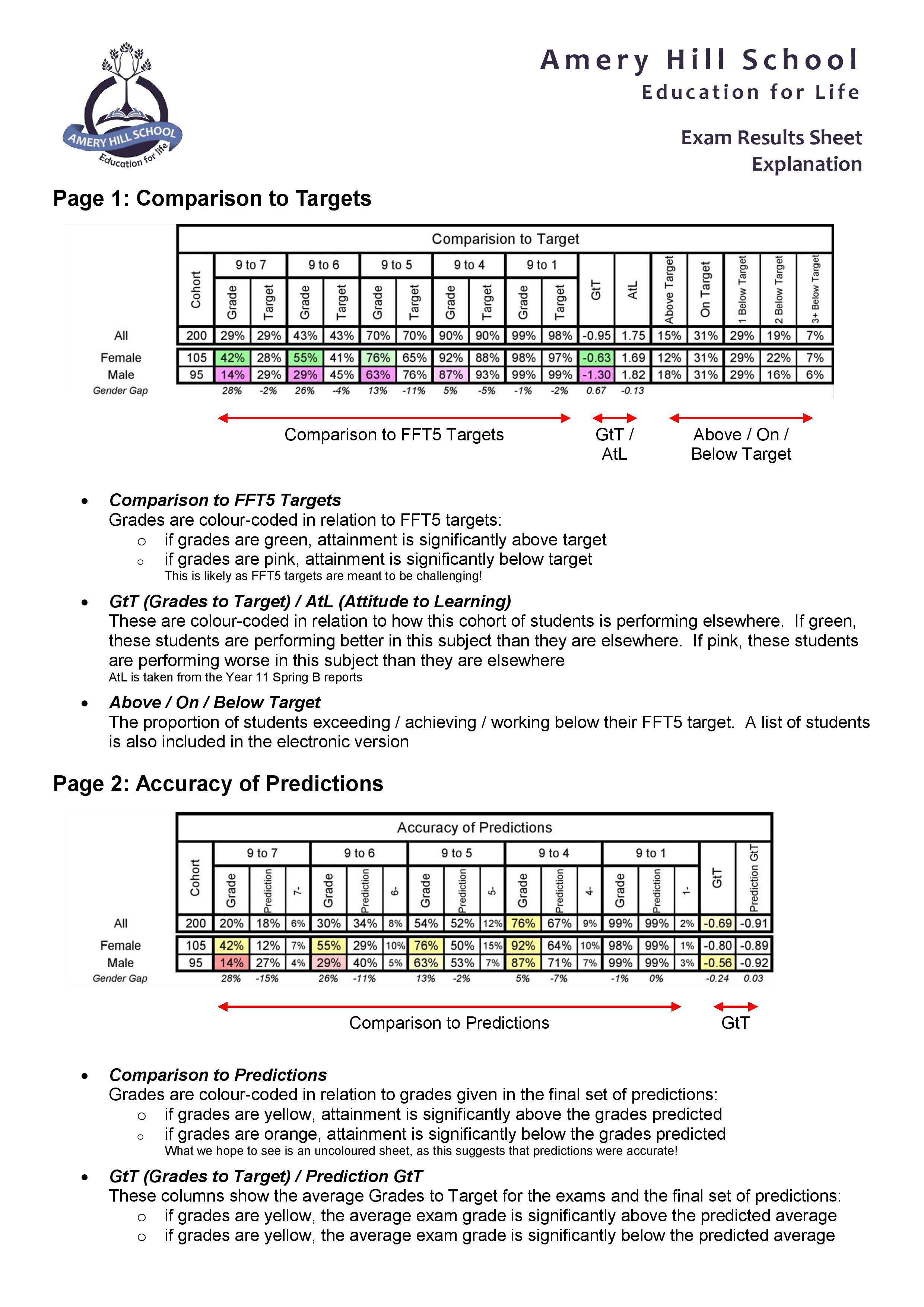 Exams Analysis
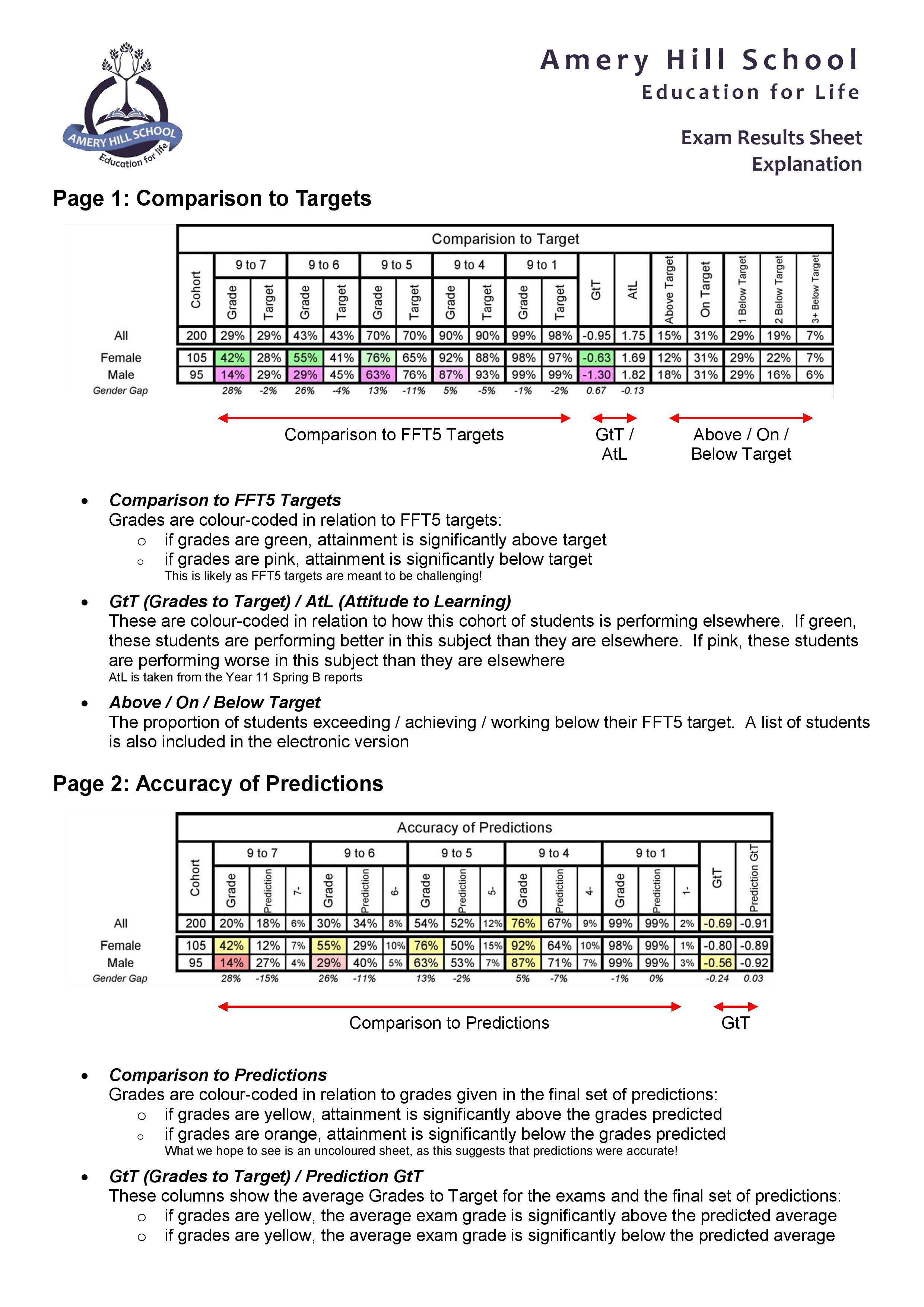 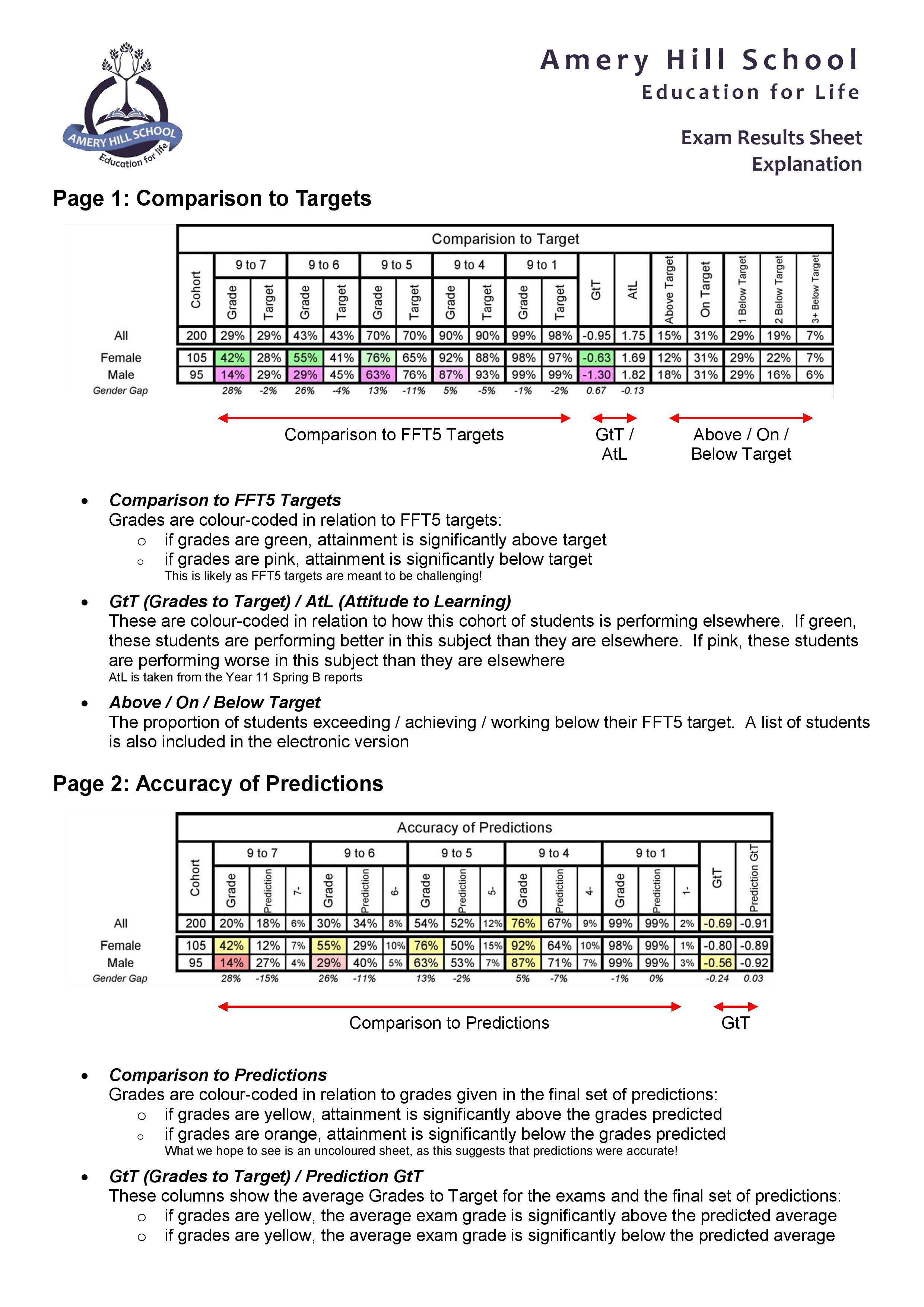 Data Capture Analysis
QofE Overview
Guiding Principles
Data Analysis

Schemes of Work
Lesson Observation
Work Scrutiny
Head of Department
Teachers
Students

Visiting HoD
Schools get better in the classroom

Do less, but do it better!

Do with, not to

This is not an Ofsted rehearsal
Jon Eacott
j.eacott@ameryhill.school